angleščina 6. razred5. Teden
(14. 4. – 17. 4. 2020)
POMEMBNE INFORMACIJE
MOJ ELEKTRONSKI NASLOV: lane.vukadinovic@os-mk.si
PADLET - https://padlet.com/lanevukadinovic/r07iizgasecs (Na tej strani najdeš vsa navodila za delo doma, ki so tudi na spletni strani šole in še nekaj dodatnih nalog, ki niso obvezne). Do Padleta lahko dostopaš preko telefona (aplikacija), tablice ali računalnika.
ONLINE KONZULTACIJE: lahko me pokličete vsak dan med 10.00 in 11.00 preko Skypa (Skype Name: live:.cid.d0bb1d2447575109 oziroma najdete me pod imenom Lane Vukadinović, Ljubljana). ČE V TEM ČASU NE MOREŠ, SE DOGOVRIVA PO E-POŠTI ZA DRUG TERMIN 
Pošiljanje gradiv preko e-pošte:
Gradivo pošiljaš PO VSAKI OPRAVLJENI URI – ko končaš z obveznostmi tiste ure!
Ko pošiljaš pošto: - v zadevo napiši (ime in priimek, razred in zaporedno uro – npr. Mojca Novak_6. A_1. ura.
V sporočilu napiši kratko “poročilo” kako ti je šlo oz. kje si imel/a težave ter koliko časa si porabil/a za učno uro.
Ne pozabi pripeti gradiv, ki jih pošiljaš. Nalog iz DZ NI potrebno pošiljati, poglej si rešitve v spletnem DZ.
VSE VAŠE OPRAVLJENE NALOGE BOM EVIDENTIRALA.
Pomembno 
V tem tednu 6. A začne z angleščino šele v sredo, saj ste imeli prejšnji teden 4 ure, namesto 3 . 


6. B pa zaradi Velikonočnega ponedeljka tudi začne šele v sredo 
SREDA, 15. 4.
Jutri imamo ZOOM srečanje – glej diapozitiv 7

Današnja ura je namenjena utrjevanju snovi:
Reši naloge v DZ: 
str. 55 / Extra Reading
str. 56  / Revision
str. 57 /Extension

Vzemi pisalo druge barve in preveri svoje odgovore. Rešitve najdeš na naslednjem diapozitivu.

KO KONČAŠ, MI SPOROČI, KOLIKO NAPAK SI IMEL/A
rešitve
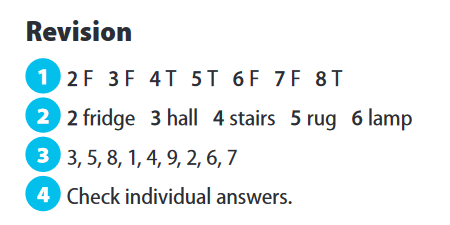 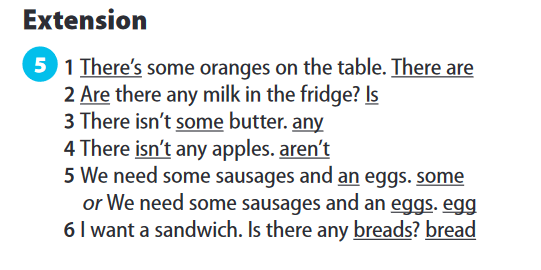 ČETRTEK, 16. 4. 2020
6. B
 

   
 ČETRTEK, 16. 4. ob 08:30  

Join Zoom Meeting
https://us04web.zoom.us/j/354854242?pwd=RlZWMjkyUmFPeHppYWNiYUNaS1VEdz09

Meeting ID: 354 854 242
Password: 810262
6. A


ČETRTEK, 16. 4. ob 09:15  

Join Zoom Meeting
https://us04web.zoom.us/j/875815865?pwd=WGJiUzBwRU5RdHVWcThYMUR0VVN0dz09

Meeting ID: 875 815 865
Password: 741146
PETEK, 17. 4.
Danes si bomo pogledali rabo modalnega glagola CAN za zmožnosti (CAN for abilities – naslov v zvezku).
Za začetek si oglej razlago na tej povezavi:
https://www.youtube.com/watch?v=TYnyqSxjc5A

Nato si prepiši pravilo iz učbenika str. 88/ 3(Grammar) v zvezek in se loti utrjevanja rabe glagola CAN v DZ str. 58 in 59 (rešitve najdeš na naslednji strani)

KO KONČAŠ, POSLIKAJ IN MI POŠLJI NA MAIL (glej navodila na 3. diapozitivu).
rešitve
DZ str. 58
DZ str. 59
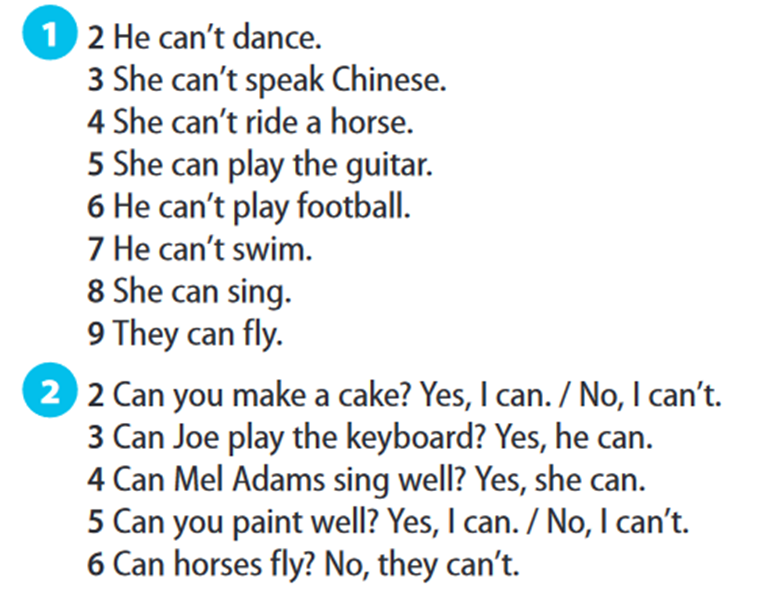 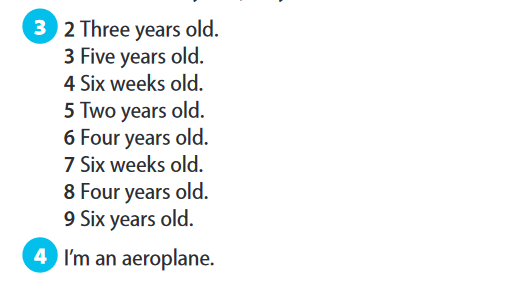